Федеральное государственное бюджетное учреждение 
«Государственный океанографический институт имени Н.Н.Зубова»  (ФГБУ «ГОИН»)
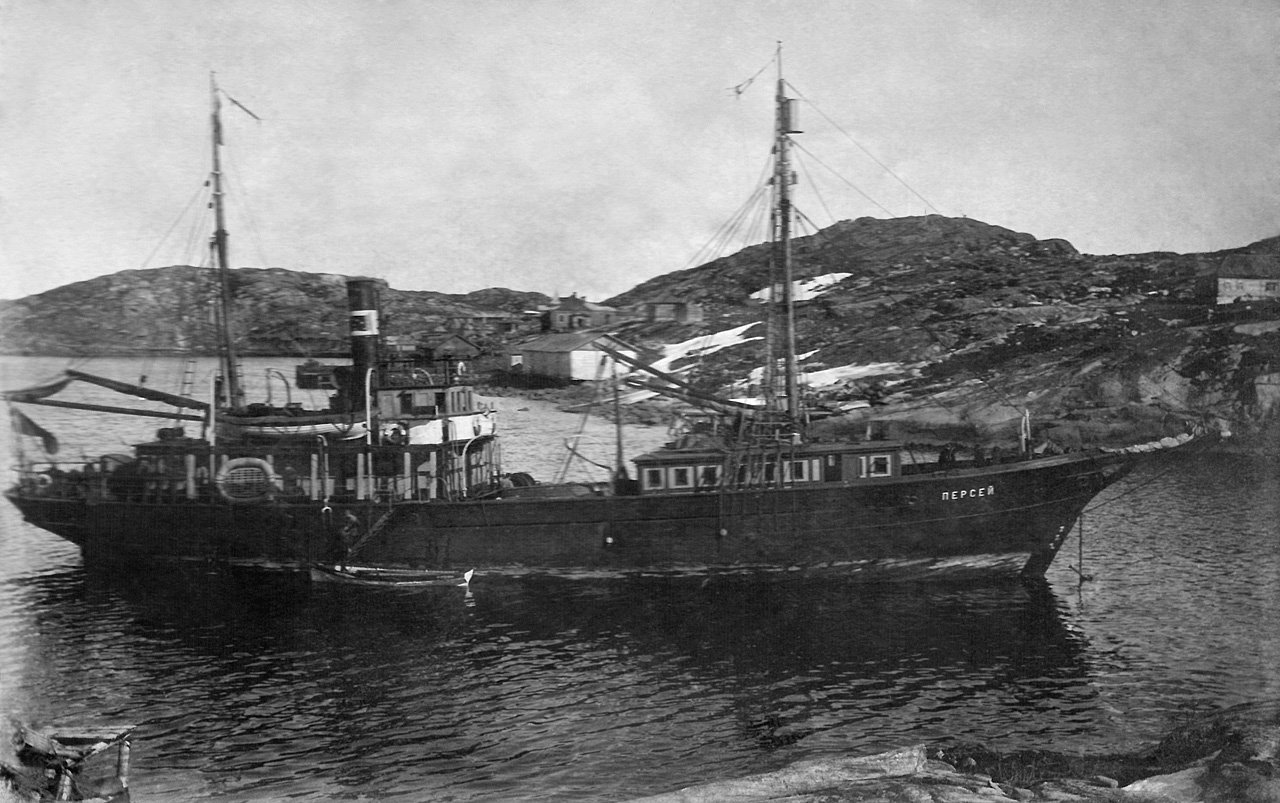 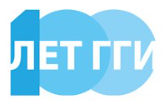 ГГИ - ГОИН: морские исследования и истоки сотрудничества.
г.Санкт-Петербург, 10.10.2019
Создание института
Регулярная деятельность Института началась лишь после того, как 7 октября 1919 г. Народным комиссариатом просвещения (Наркомпросом) было утверждено Положение о РГИ и состав его Организационного комитета. 
В последующем эта дата и была принята за дату основания ГГИ. 

Гидрологический институт, по идее его основателя Виктора Григорьевича Глушкова, должен был заниматься комплексным изучением решительно всех видов природных вод: рек, озер, болот, подземных вод, ледников, морей, океанов. 
К такому комплексному изучению обязывали единство и взаимосвязь всех вод Земли в процессе их глобального круговорота.
Устав – основа деятельности ГГИ
Российский Гидрологический Институт имеет своим основным назначением всестороннее изучение вод России, разработку и решение научных задач гидрологии, и установление научных основ для рационального использования вод.
Статья 2 Устава ГГИ.
Отделы, входящие в состав ГГИ: математический,	гидрометрический, гидравлический,  речной, гидрофизический, озерный, гидрохимический,  подземных вод, гидробиологический,	морской.
Статья 22 Устава ГГИ.

Всё многообразие научной тематики, охваченной исследованиями Гидрологического института, было полностью отражено на I и II Всесоюзных гидрологических съездах, состоявшихся в 1924 и 1928 годах. На этих Съездах доклады читались и обсуждались на 8 секциях – речной, озерной, морской, подземных вод, гидравлико-математической, гидрофизической, гидробиологической и гидрохимической.
«Морские» направления работ
Сбор, обобщение и анализ сведений, накопленных разными ведомствами к моменту образования ГГИ.

Создание Государственного водного кадастра

Комплексные исследования морей СССР
Государственный водный кадастр
В 1931 г. специальное постановление Президиума Госплана СССР обязало Гидрометслужбу СССР подготовить и в течение семи лет издать Водный кадастр. Работы были широко развернуты под руководством ГГИ совместно с местными органами Гидрометслужбы СССР; к их выполнению были привлечены наиболее крупные специалисты нашей страны в области гидрологии, гидрогеологии, океанологии и других смежных дисциплин.
Материалы первого Водного кадастра СССР были исключительно обширны, охватывали все виды вод и состояли из четырех основных разделов: 
1) кадастр поверхностных вод; 
2) кадастр подземных вод; 
3) морской кадастр; 
4) гидрометеорологический кадастр.
Морской кадастр был опубликован в виде серийных изданий: „Материалы по режиму морей СССР" и „Справочники по морям СССР".
Материалы Водного кадастра, составлены за период 1931 по 1940 г..
Исследования морей СССР
Вып. 1: К вопросу о гидрологическом режиме Горла Белого моря / - 1925. 
Вып. 2: Фитопланктон Белого моря / - 1925.  
Вып. 3. - 1926. 
Вып. 4: Гидробиологические исследования у Новой Земли / К зоогеографической характеристике прибрежных зон залива Моллера / - 1927.
Вып. 5: Гидрологический очерк Черной губы на Новой земле и реликтовых озер, к ней примыкающих / - 1927
Вып. 6: К вопросу о гидрологическом режиме "Сухого моря" /  - 1928. 
Вып. 7-8: Фауна Белого моря и условия ее существования / - 1928. 
Вып. 9: [Сборник статей]. - 1928. 
Вып. 10: [Сборник статей]. - 1929. 
Вып. 11: [Сборник статей]. - 1930. 
Вып. 12. - 1931. 
Вып. 13: К гидрологии Восточно-Сибирского моря / - 1931. 
Вып. 14. - 1931. 
Вып. 15: Материалы по гидрологии и биологии моря Лаптевых. - 1932. 
Вып. 16: [Сборник статей]. - 1932. 
Вып. 17: Исследования дальневосточных морей № 1. - 1933. 
Вып. 18: [Сборник статей]. - 1933. 
Вып. 19: Исследования дальневосточных морей. Вып. 2. - 1933. 
Вып. 20. - 1934.  
Вып. 21: [Сборник статей]. - 1935. 
Вып. 22: Исследования дальневосточных морей. Вып. 3. - 1935. 
Вып. 23: Исследования дельневосточных морей. Вып. 4. - 1937. 
Вып. 24: [Сборник статей]. - 1936. 
Вып. 25: Исследования дельневосточных морей. Вып. 5. - 1937.
Работы по исследованию пространственного распределения приливов. (Березкин, Всеволод Александрович)
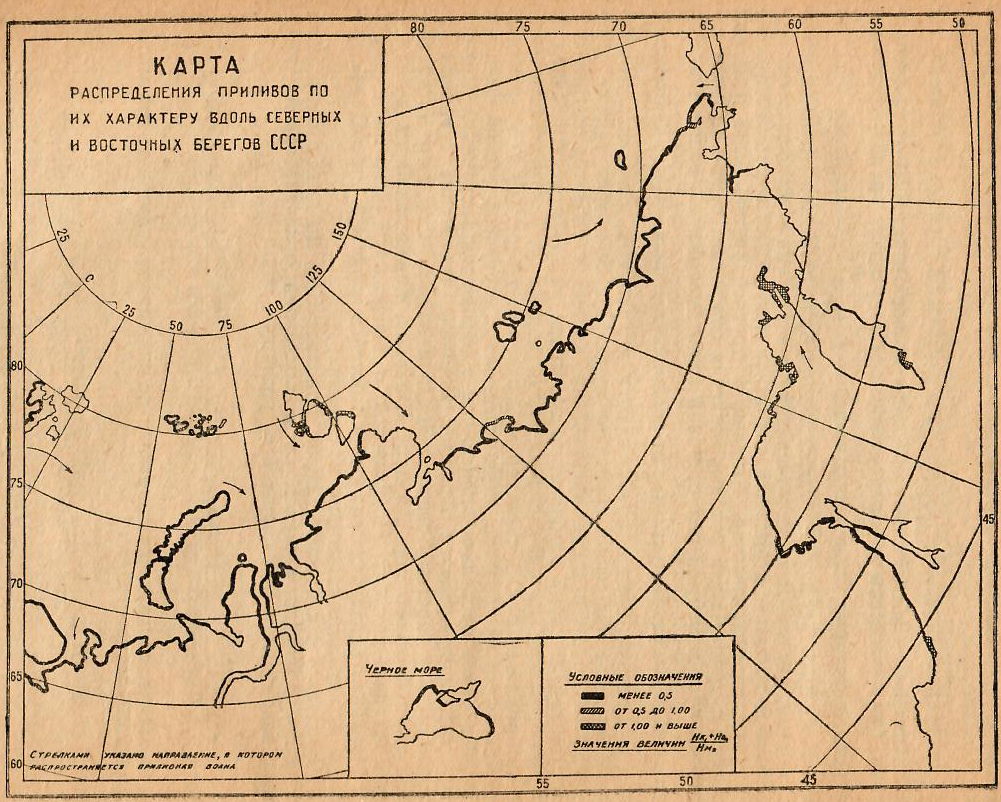 Исследование южных морей. Колебания уровня Каспийского моря.                      (Брегман, Григорий Рувимович)
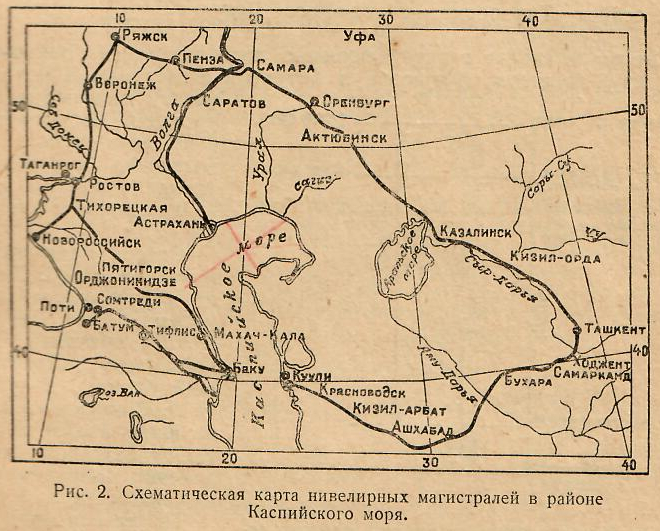 Исследование южных морей. Колебания уровня Каспийского моря.
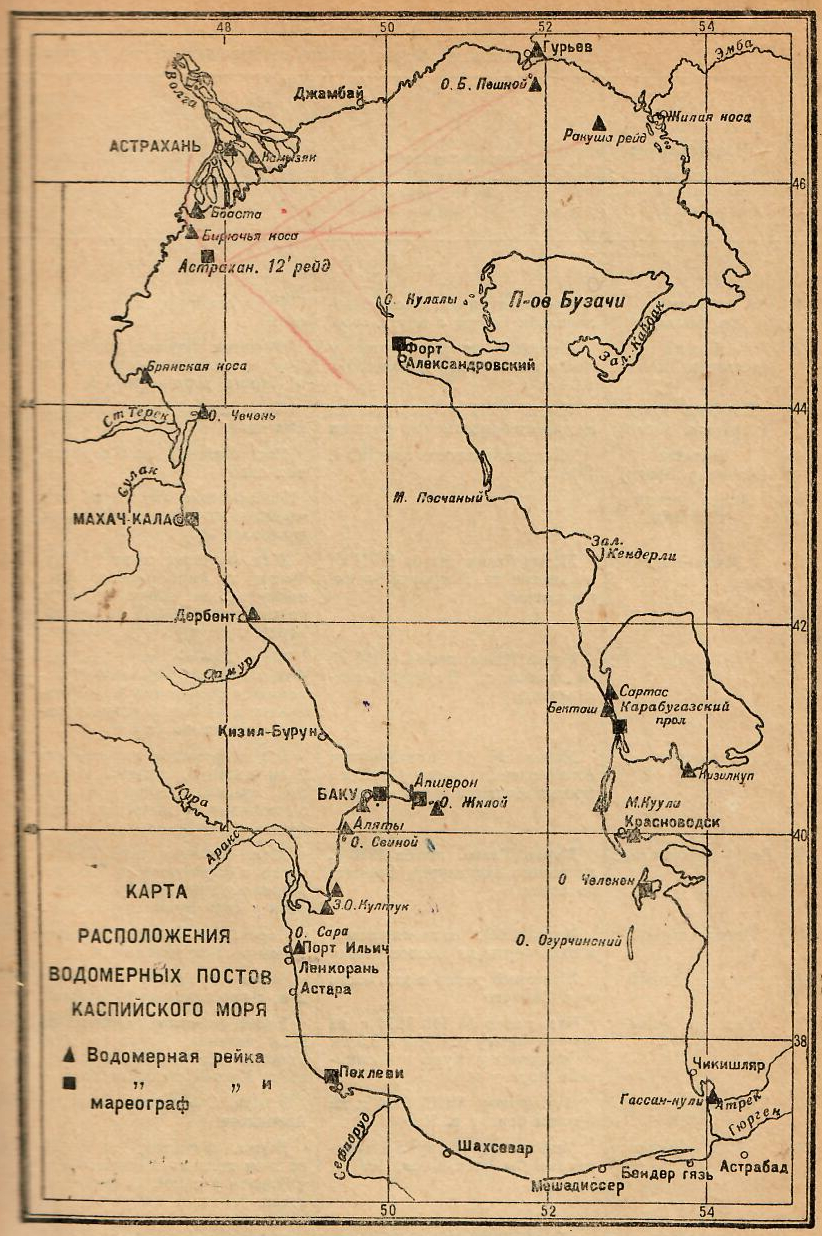 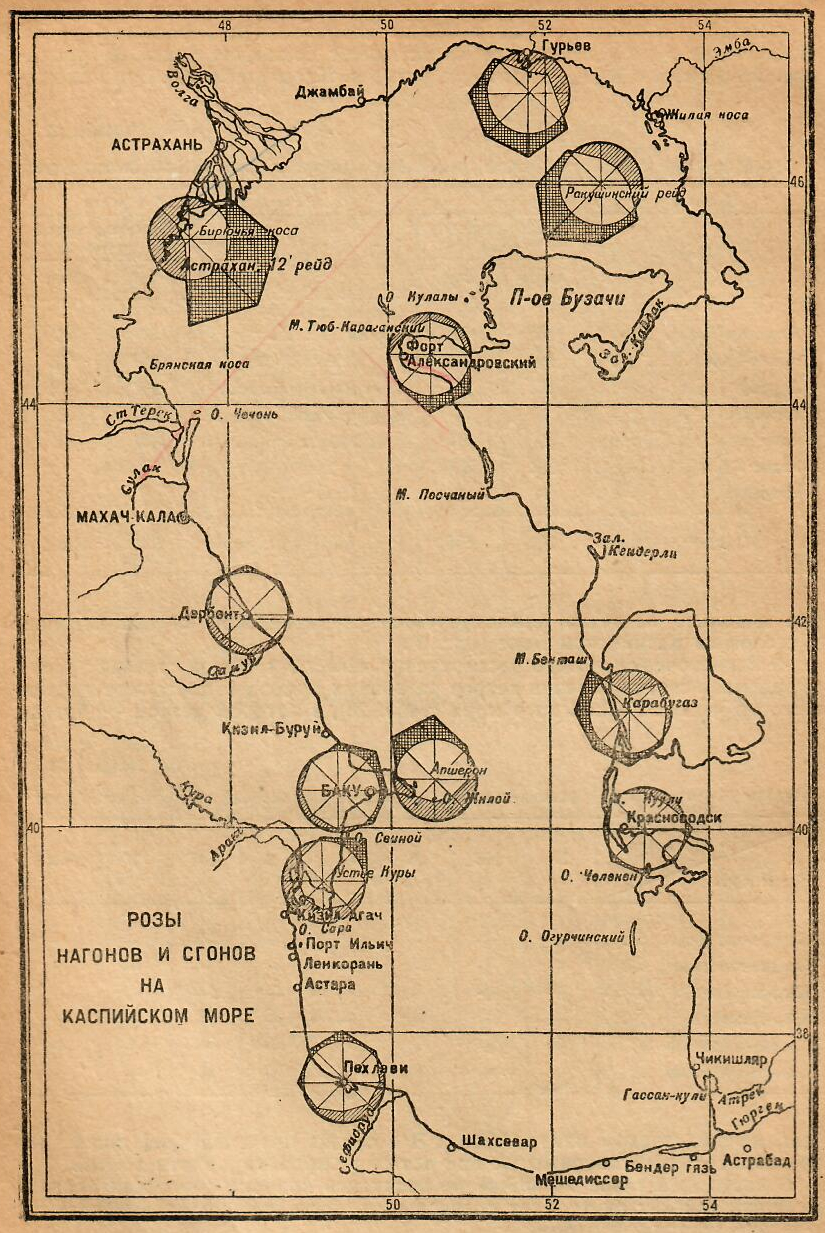 Устья рек в освещении современной гидрологии.
 (Ляхницкий, Валериан Евгеньевич)
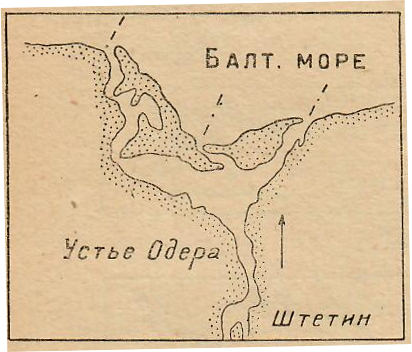 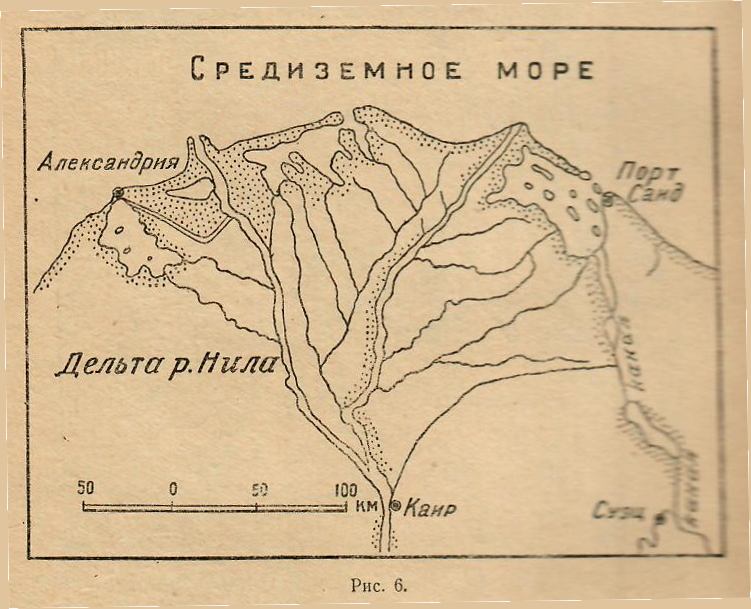 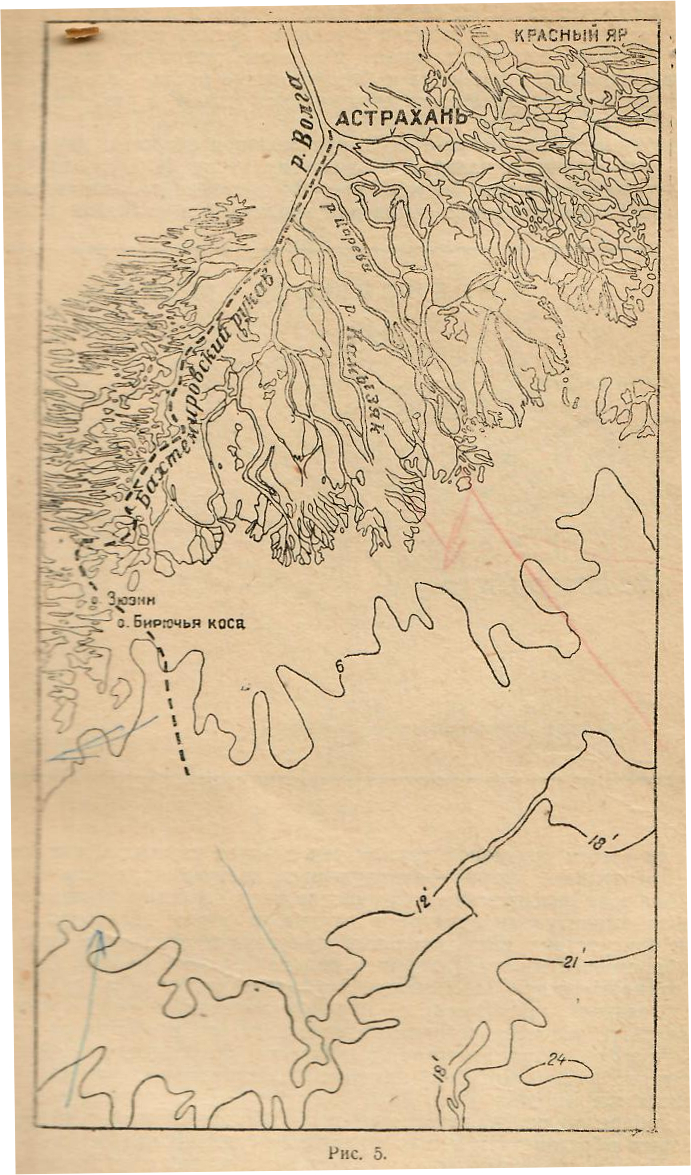 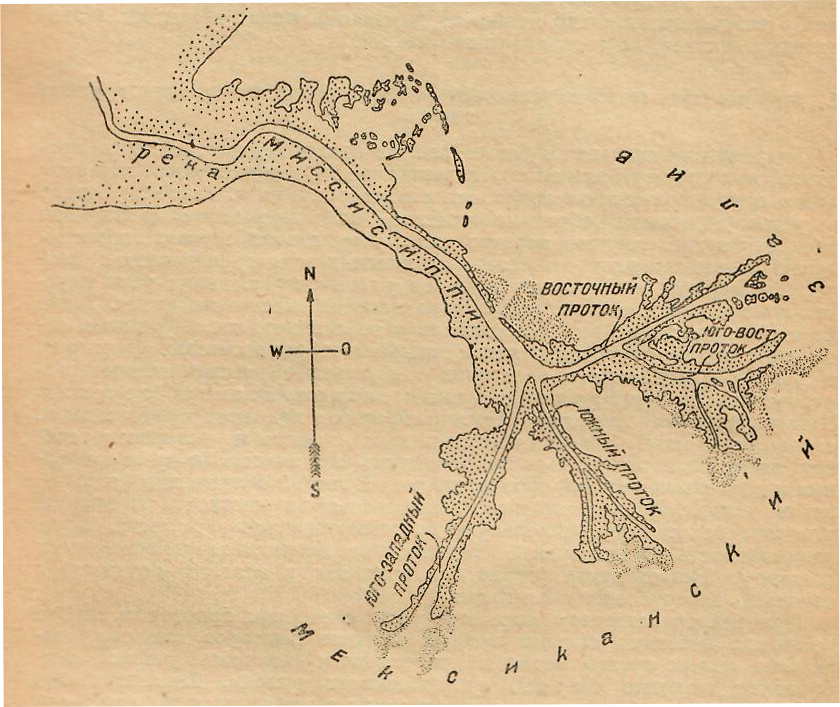 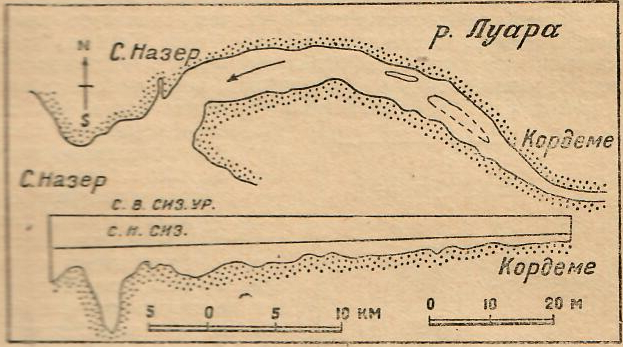 Экспедиционные исследования. Белое море. 
(Дерюгин Константин Михайлович)
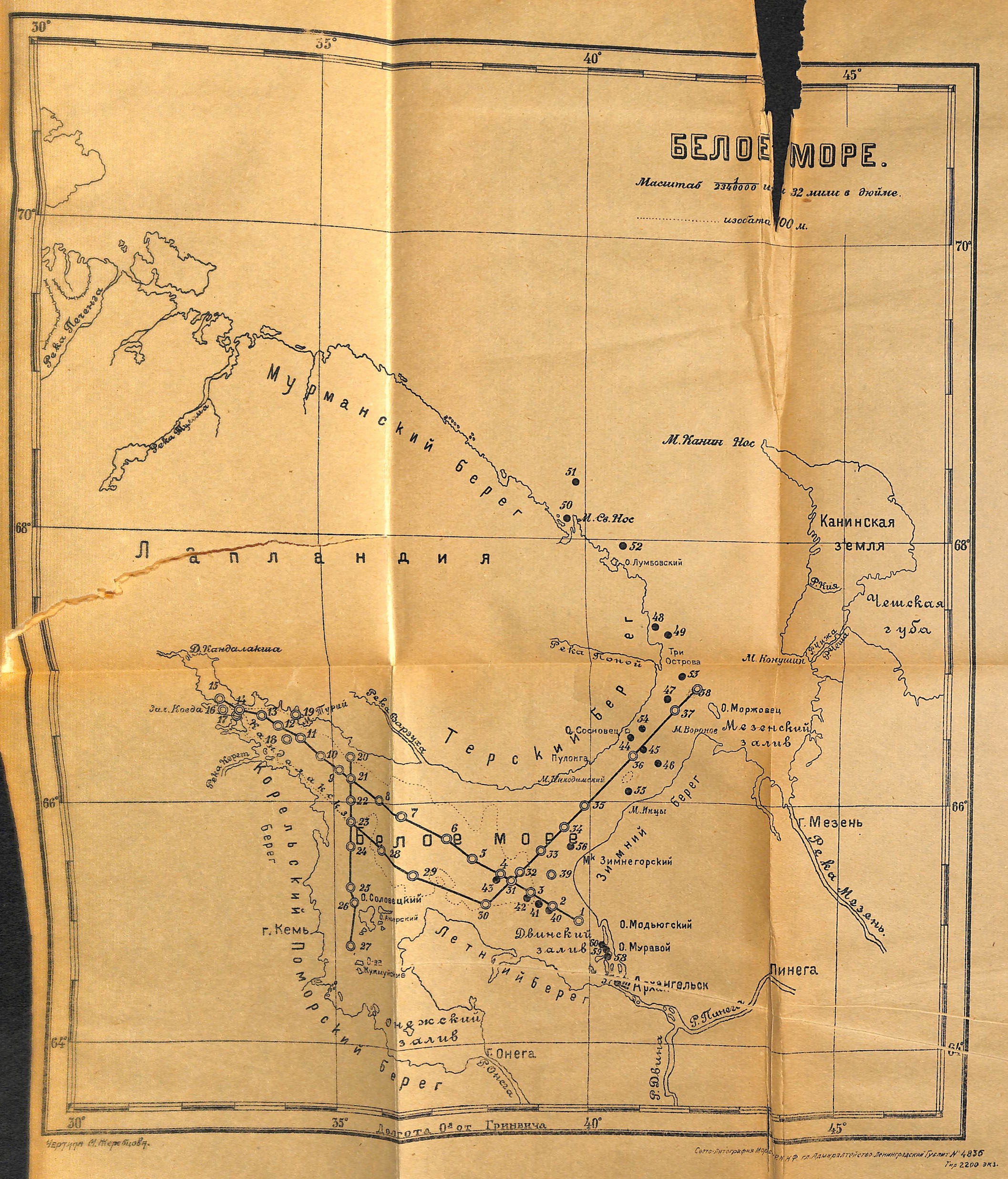 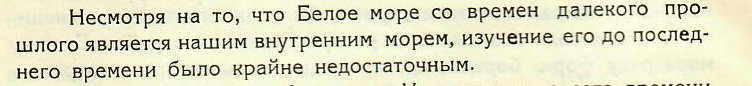 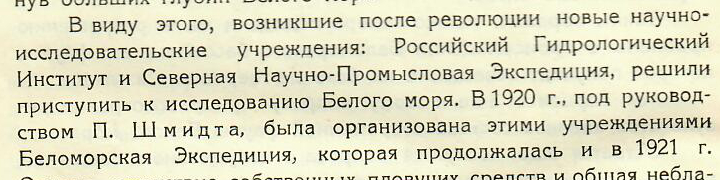 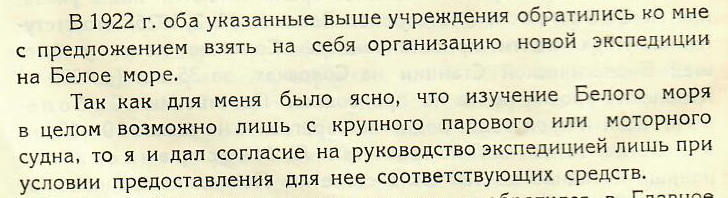 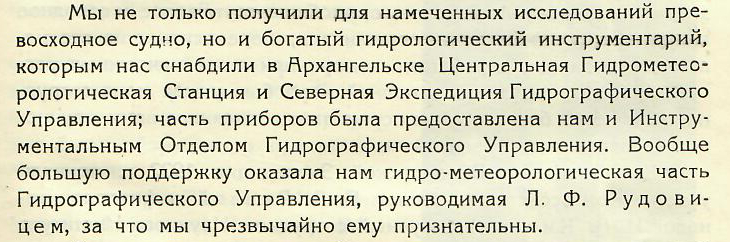 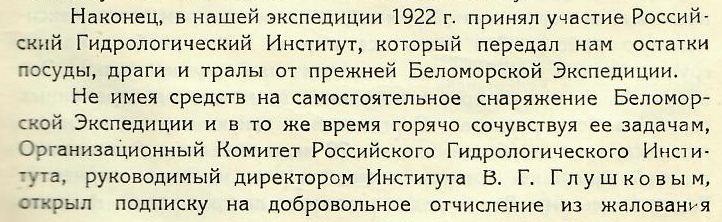 Экспедиционные исследования. Новая земля.
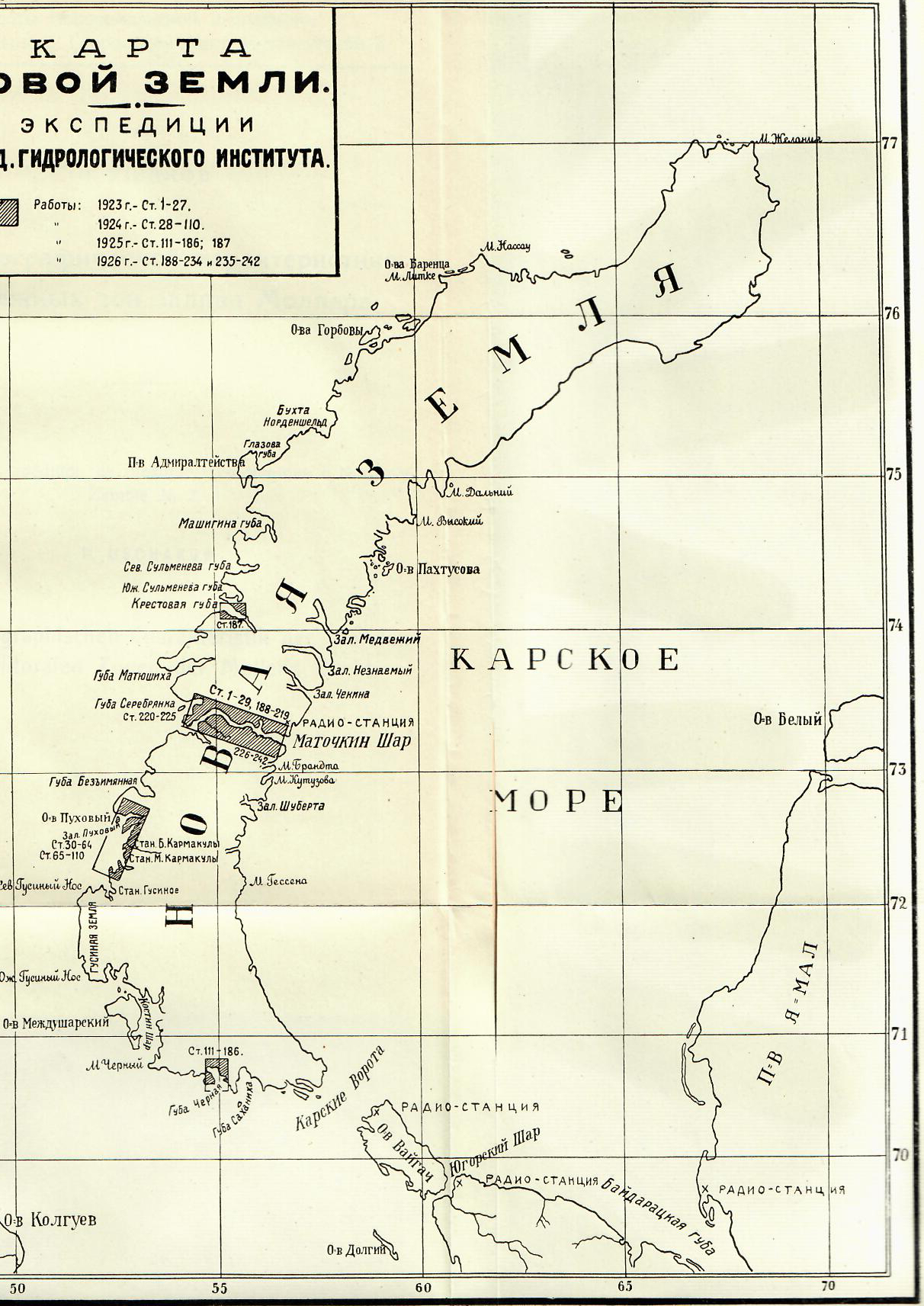 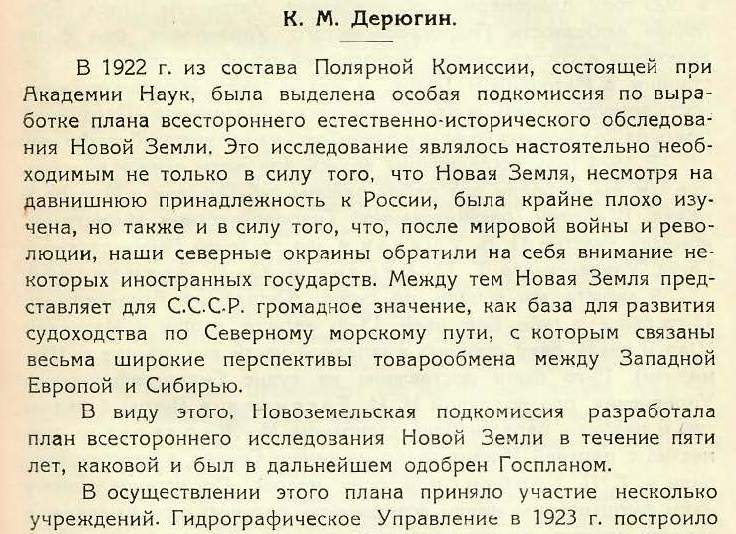 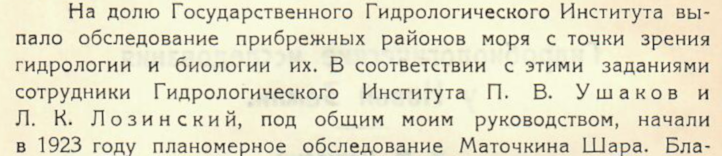 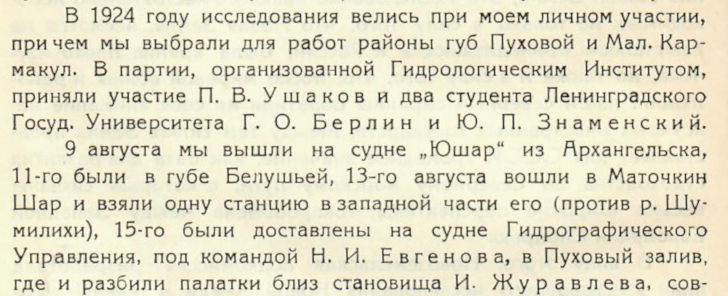 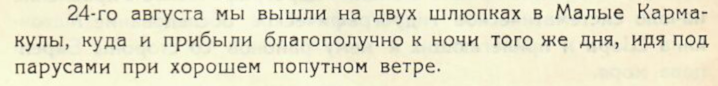 Дальневосточная экспедиция
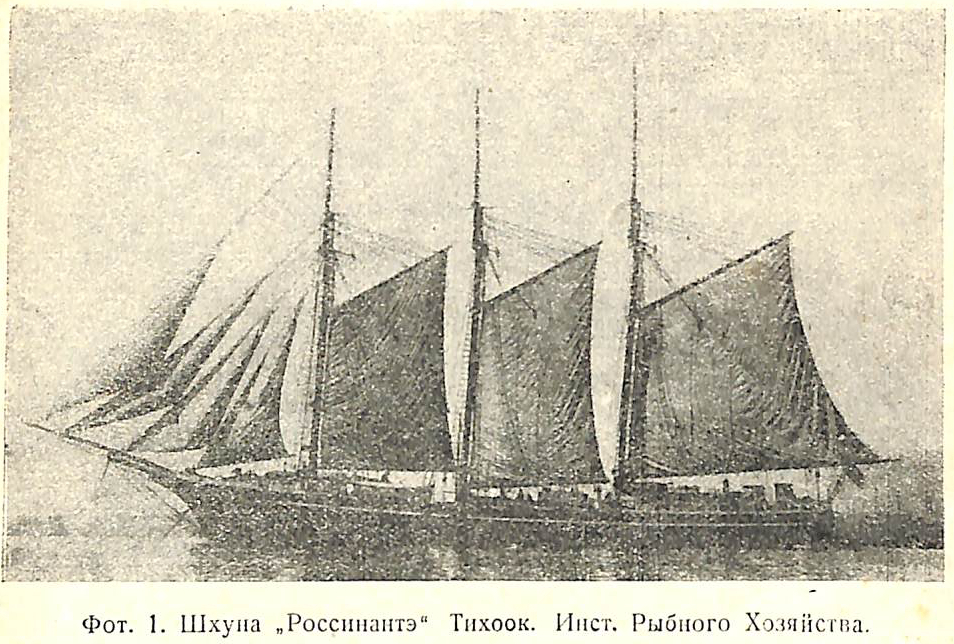 Дальний восток
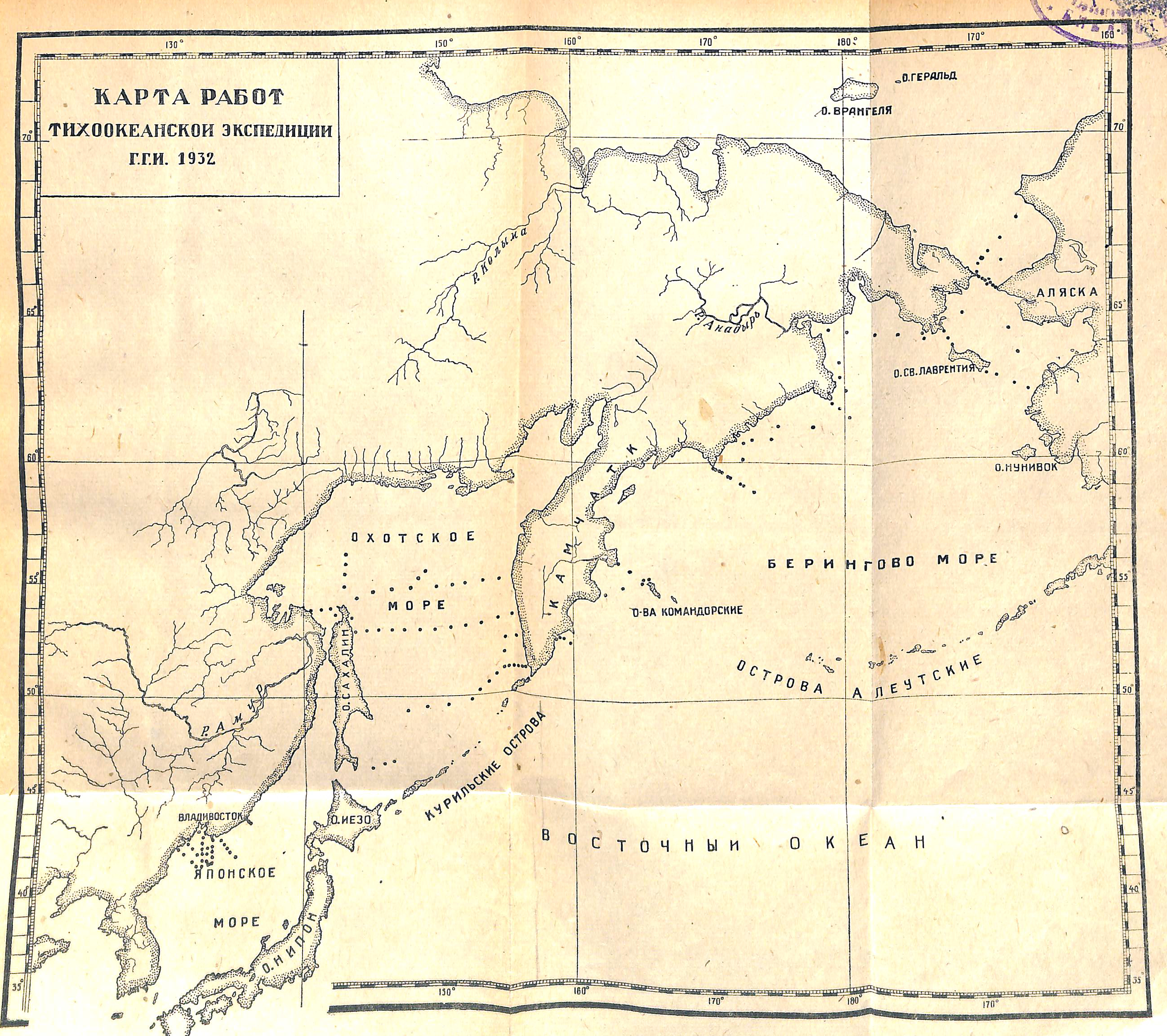 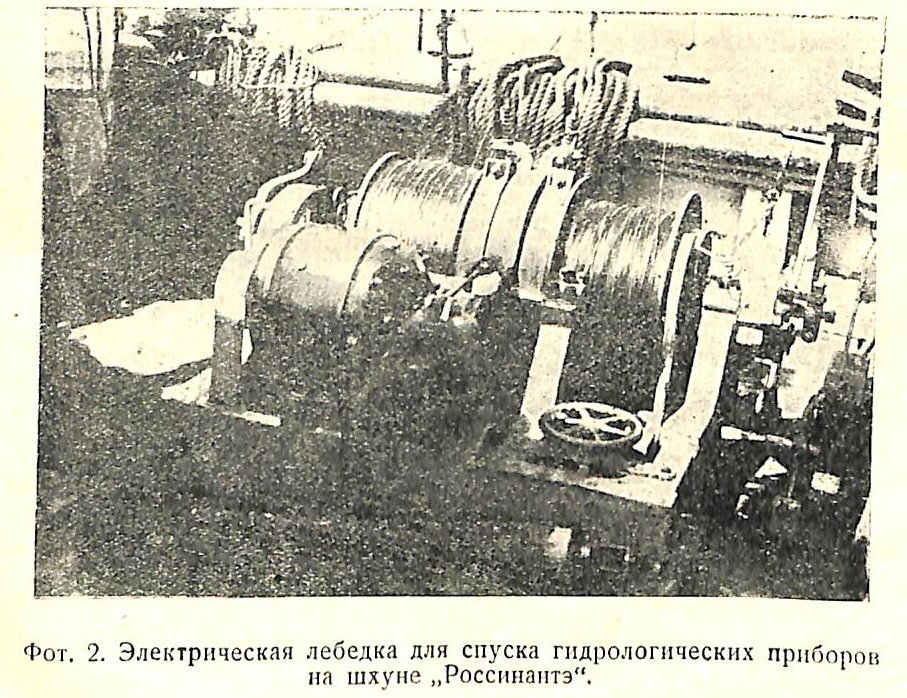 Дальний восток
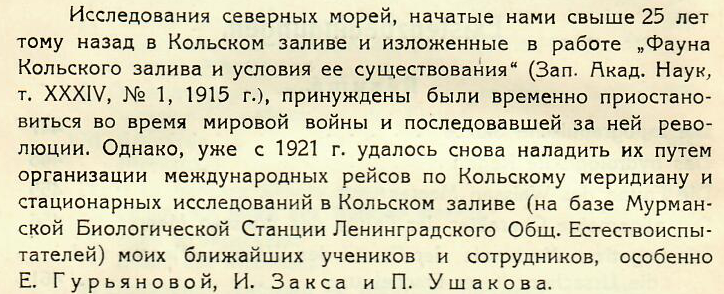 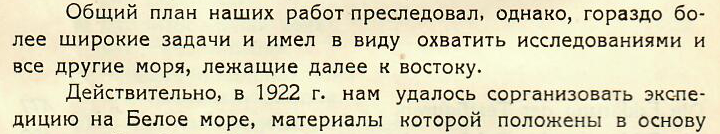 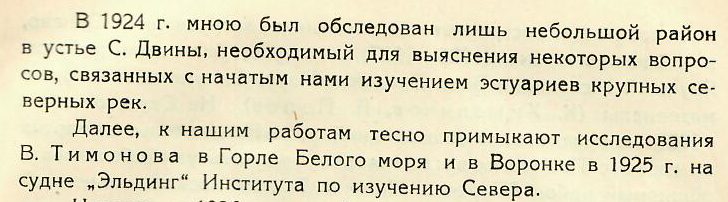 Дальний восток
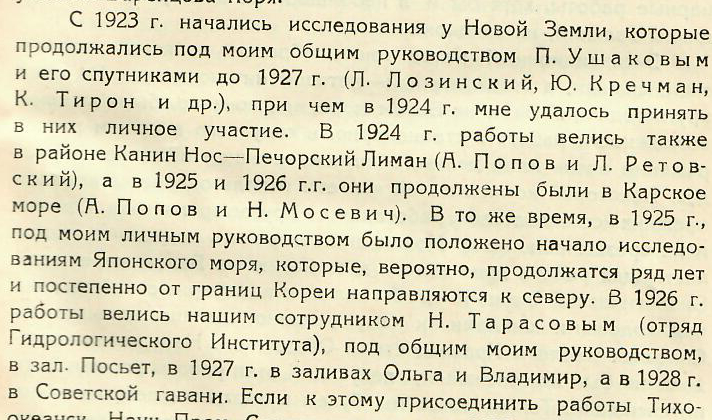 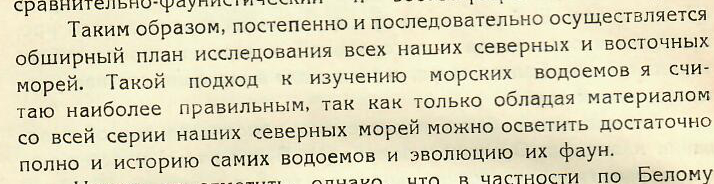 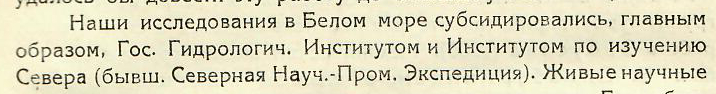 Дальний восток
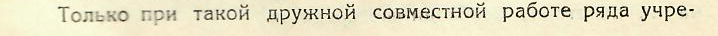 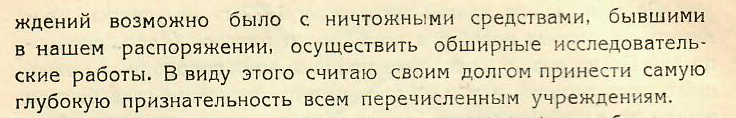 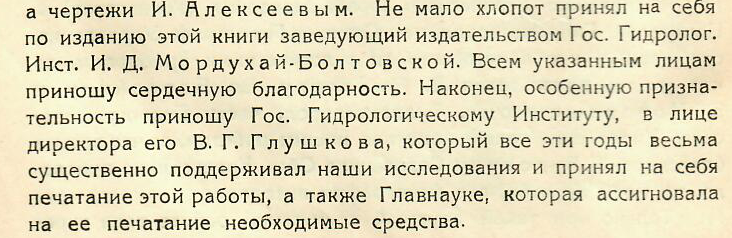 Стратегические цели
К сороковым годам  идея Глушкова о единстве и взаимосвязи природных вод была в какой-то степени утрачена. 
Да и было невозможно в связи с развитием науки рассматривать в одном институте все аспекты природных вод, поэтому была неизбежна дифференциация наук о воде. 
Исследование подземных вод перешло в Министерство геологии, гидробиология – в АН СССР; 
на базе морского отдела ГГИ был образован Государственный океанографический институт (ГОИН), 
на базе гидрохимического отдела – Гидрохимический институт (ГХИ).
На плечах великанов
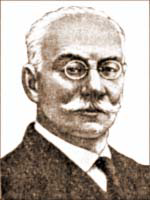 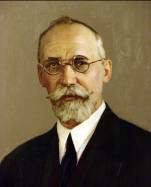 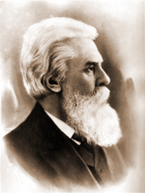 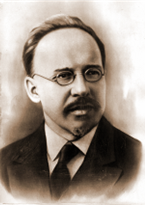 Виктор Григорьевич Глушков
(1883-1939)
Юлий Михайлович 
Шокальский
(1856-1940)
Николай Михайлович Книпович
(1862-1939)
Константин Михайлович Дерюгин
(1878-1938)
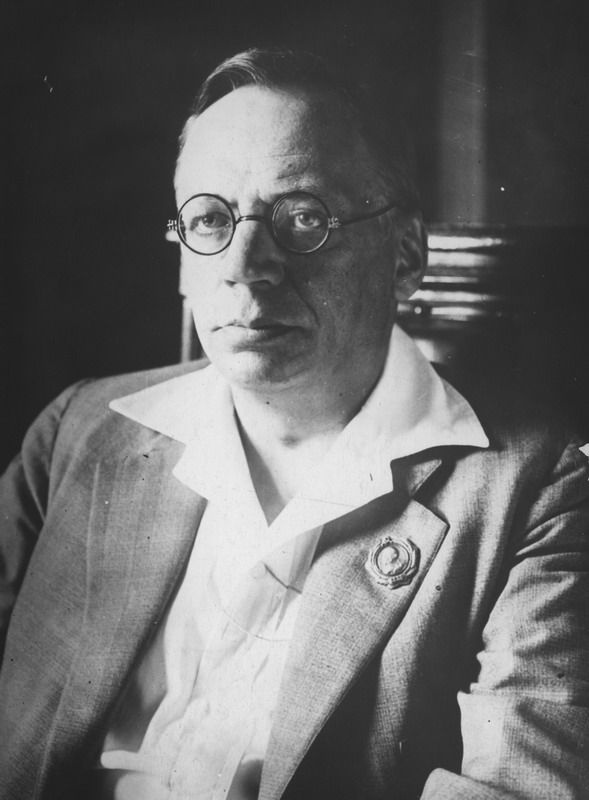 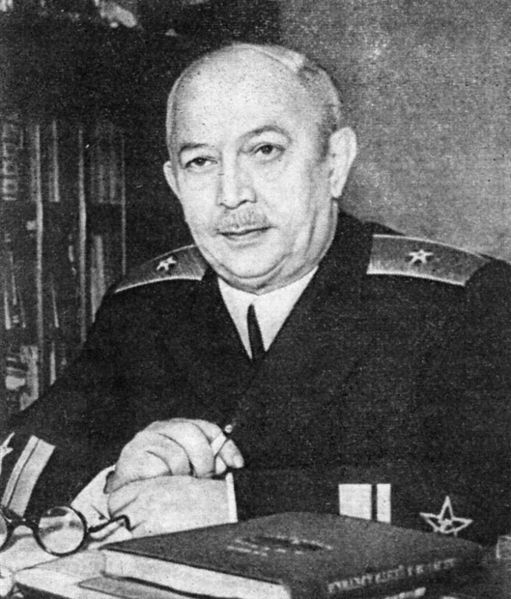 «…мы подобны карликам, усевшимся на плечах великанов; мы видим больше и дальше, чем они, не потому, что обладаем лучшим зрением, и не потому, что выше их, но потому, что они нас подняли и увеличили наш рост собственным величием»
Бернар Шартрский
(ок. 1070 – ок. 1130)
Владимир Юльевич Визе
(1886–1954)
Николай Николаевич Зубов
(1885–1960)
Еще один день к славной истории!
Решение Коллегии Народного комиссариата по просвещению от 18 июня 1919г. N 78/196 об открытии 1 июля 1919 г. Российского Гидрологического института
Регулярная деятельность Института началась лишь после того, как 7 октября 1919 г. Народным комиссариатом просвещения (Наркомпросом) было утверждено Положение о РГИ и состав его Организационного комитета. 
В последующем эта дата и была принята за дату основания ГГИ.
Еще один день к славной истории!
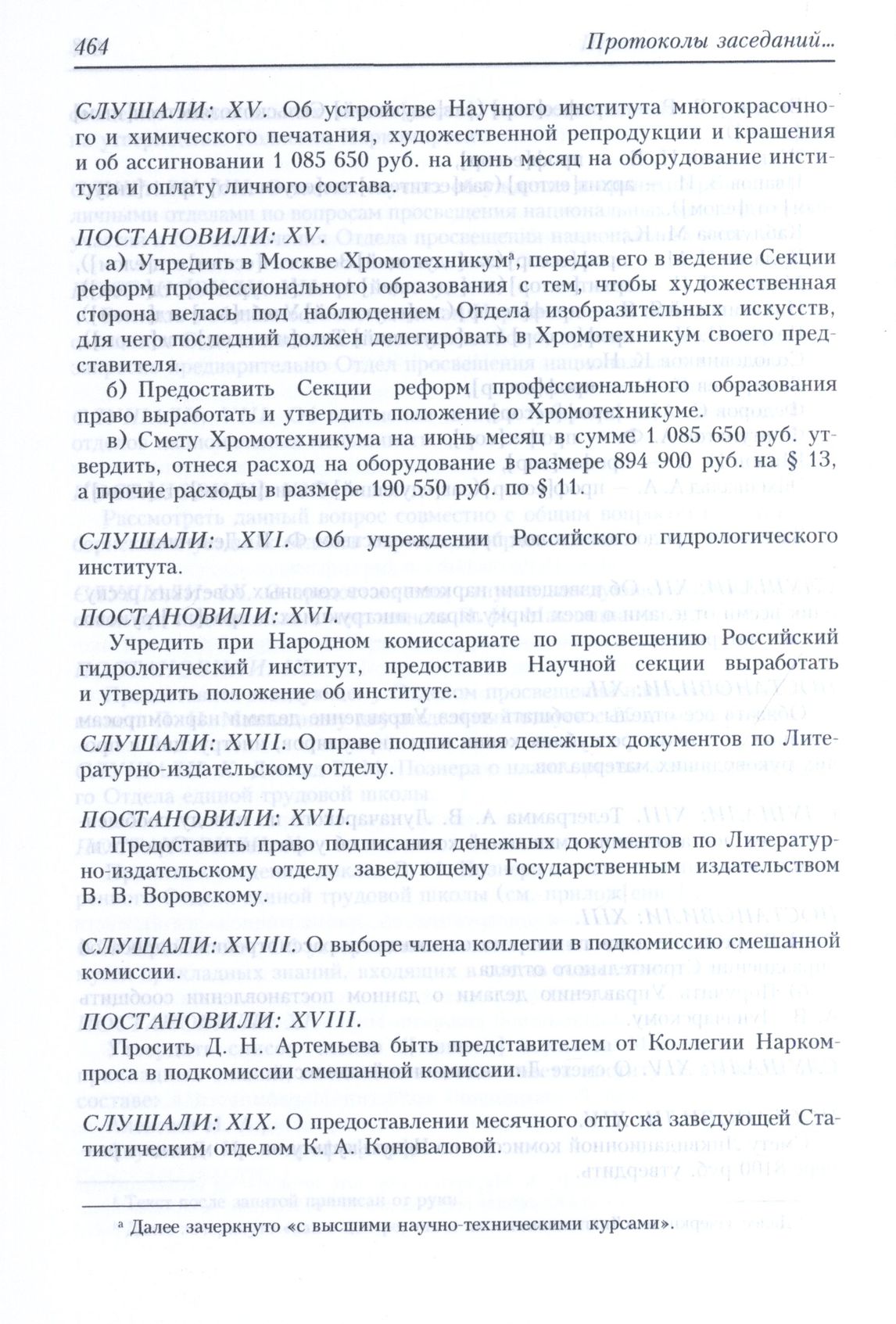 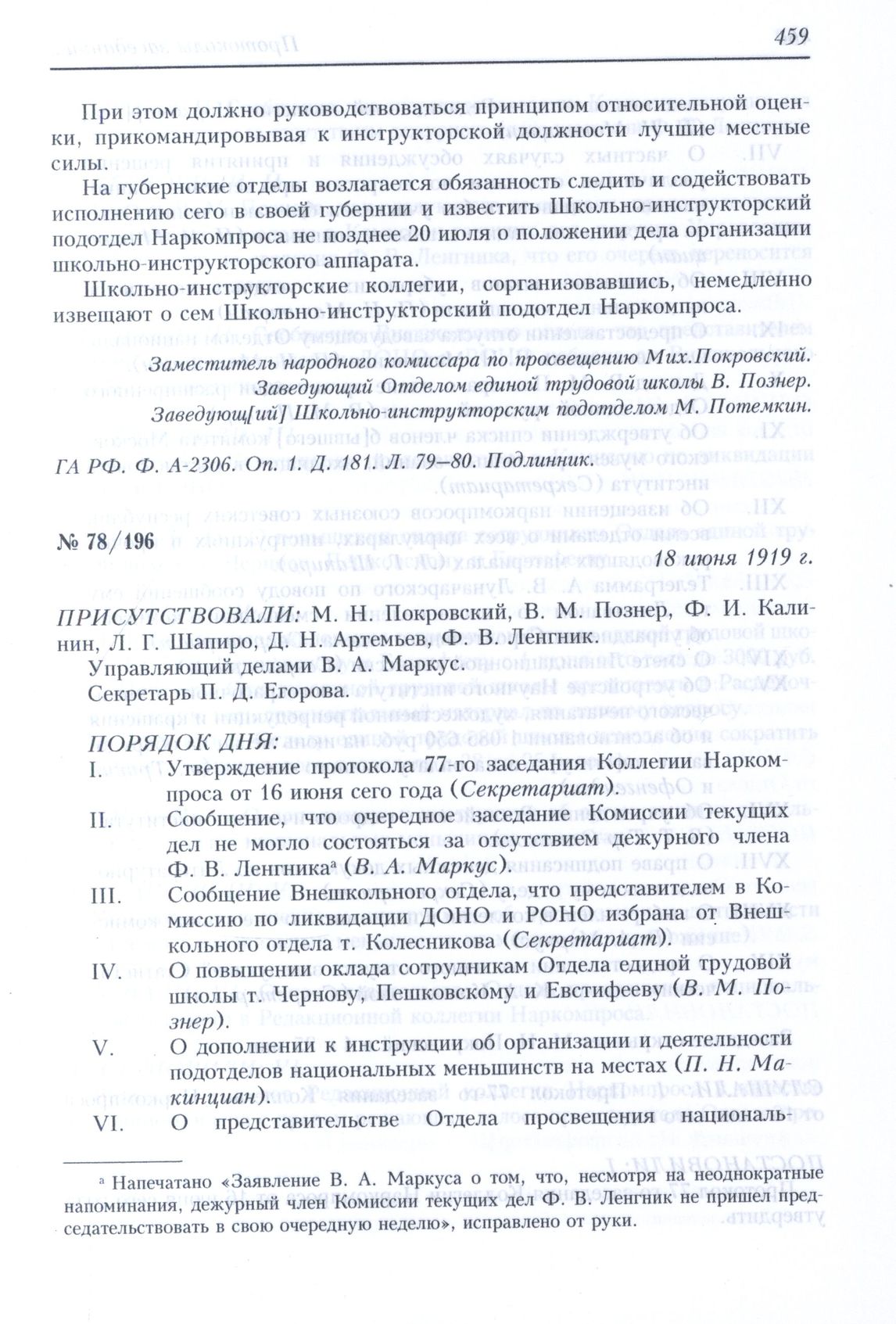 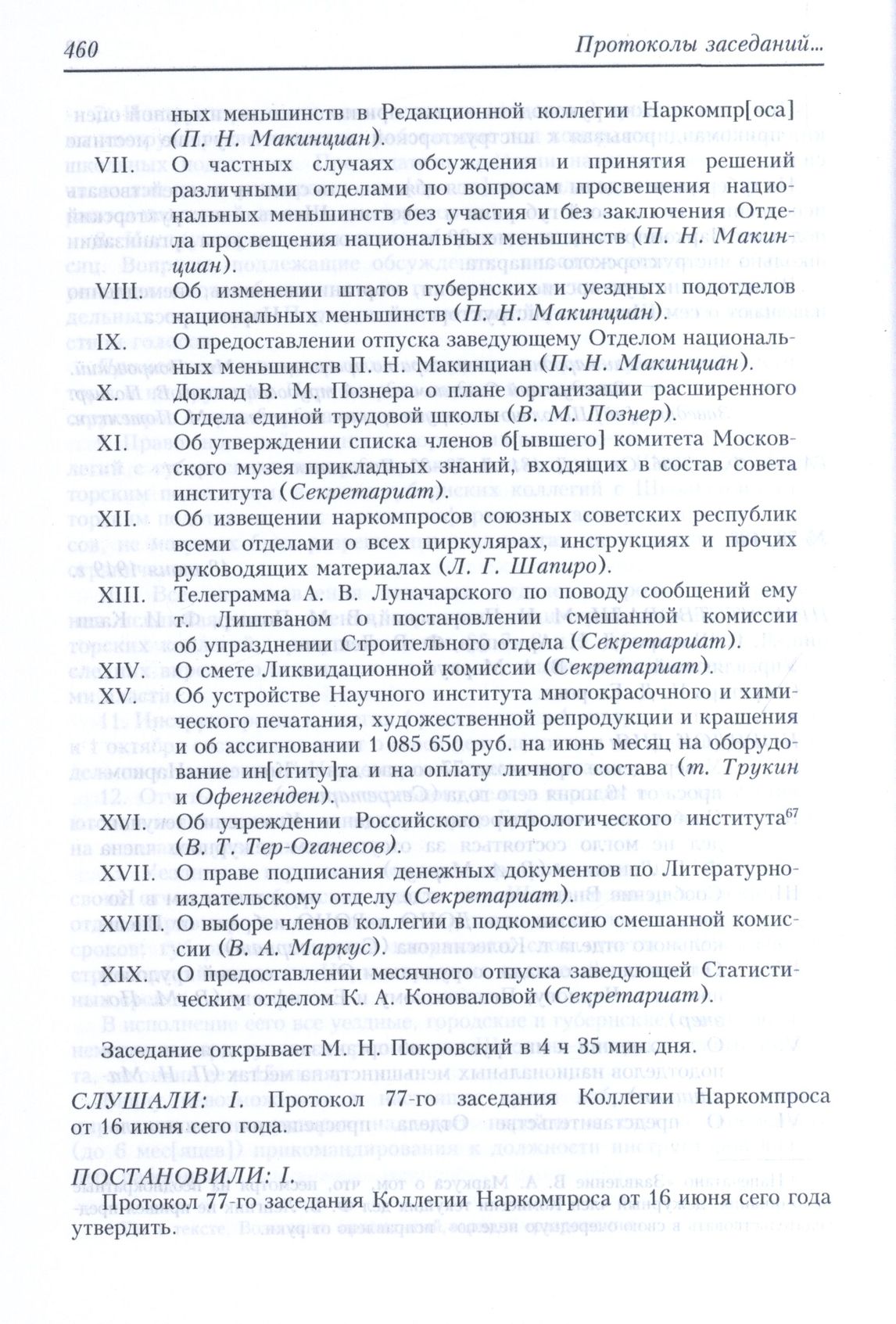 Спасибо за внимание!
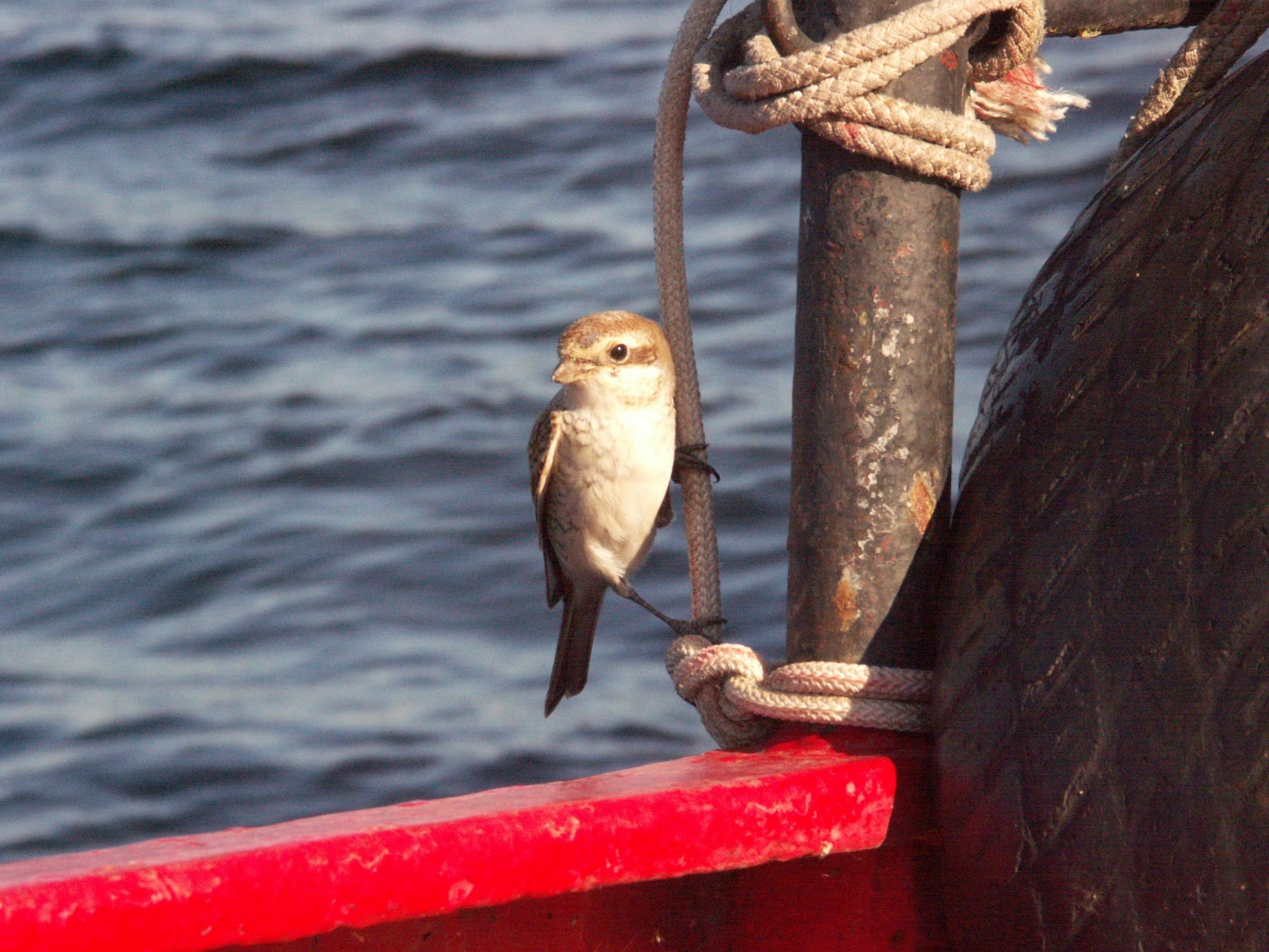